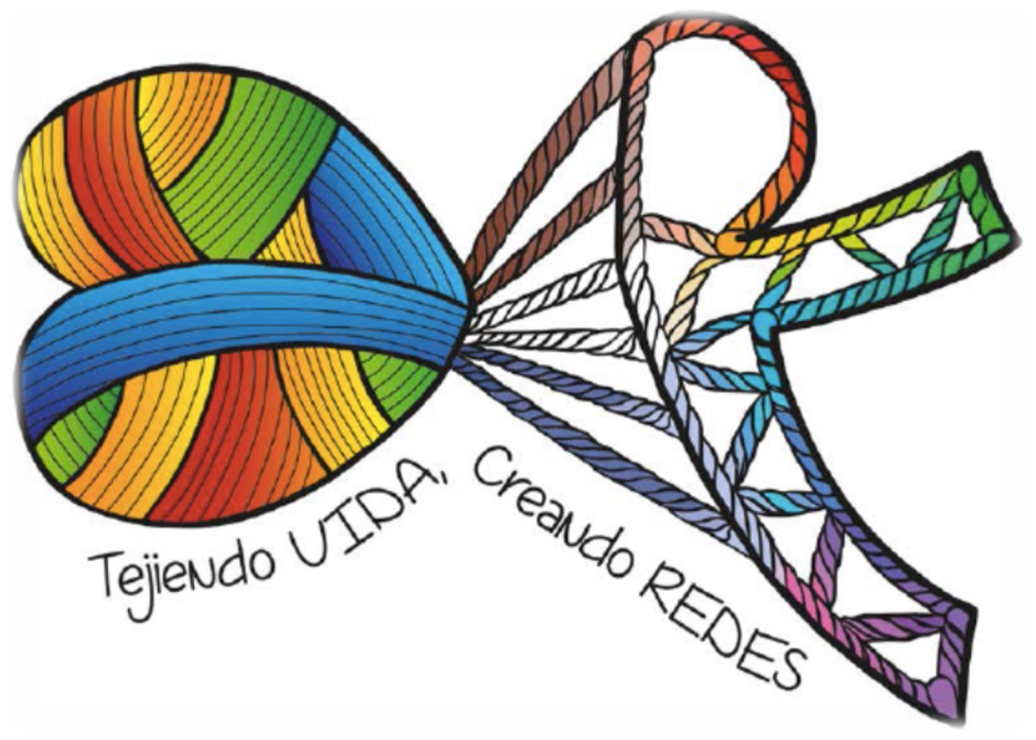 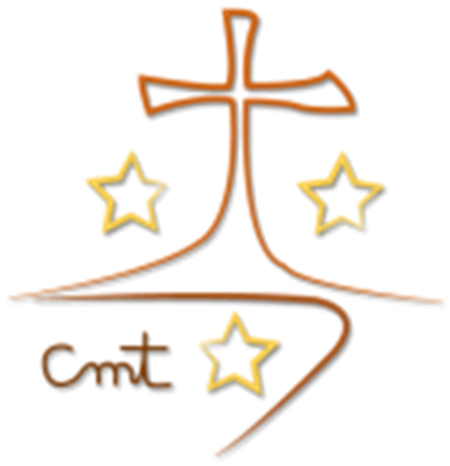 Oración jueves 11
de enero
Curso escolar 2023-2024
BUENOS DÍAS
Hoy escucharemos la canción: GRACIAS A TI
Escuchad bien la letra…
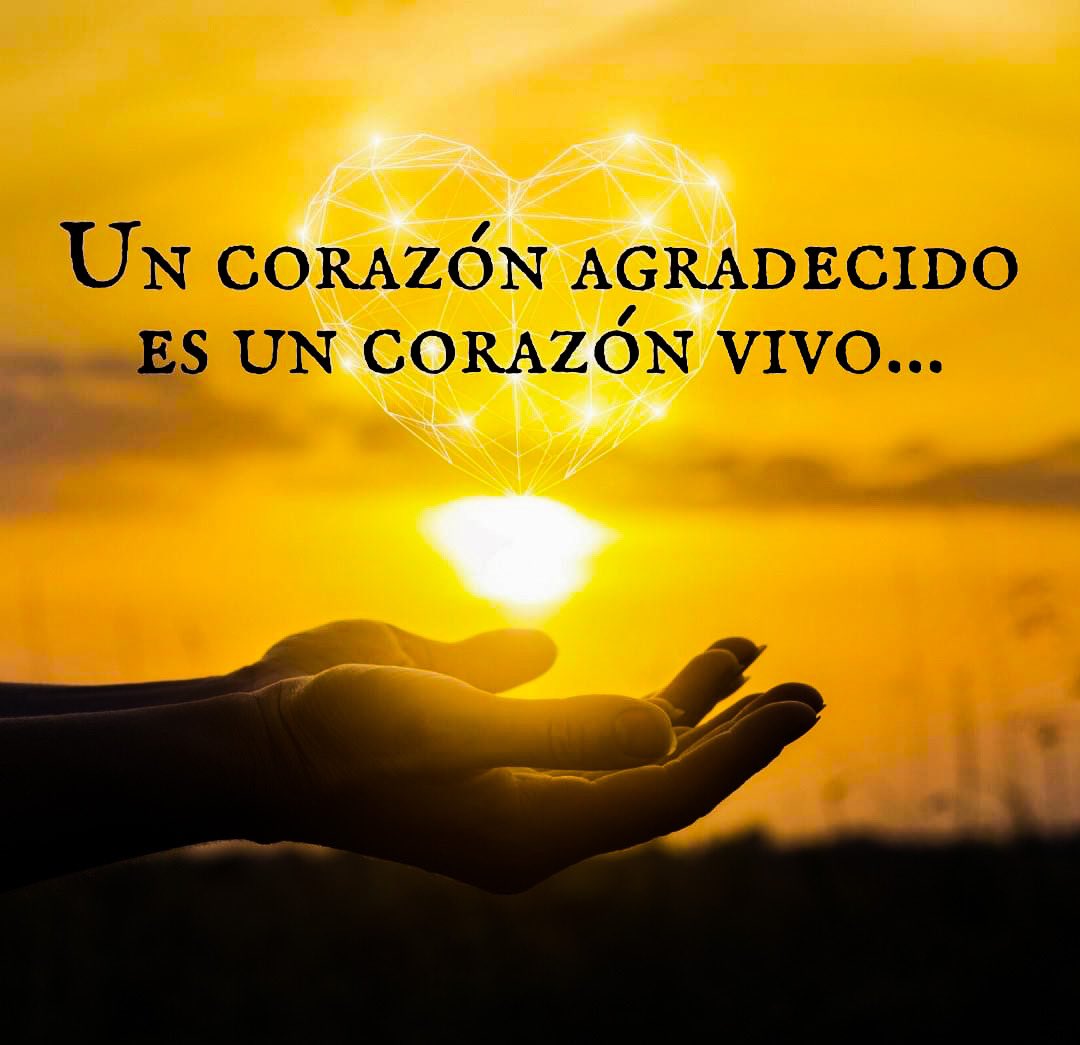 PINCHA AQUÍ  Y ESCUCHA
https://youtu.be/q_qRZwiUzGA
¿Qué te ha hecho sentir?
Oramos todos juntos:
Jesús, gracias por quedarte con nosotros,
gracias por ser un amigo fiel,
 gracias por los bienes que ofreces al mundo,
gracias por tu presencia.
Gracias Jesús:

 “Padre nuestro que estás en el cielo,…
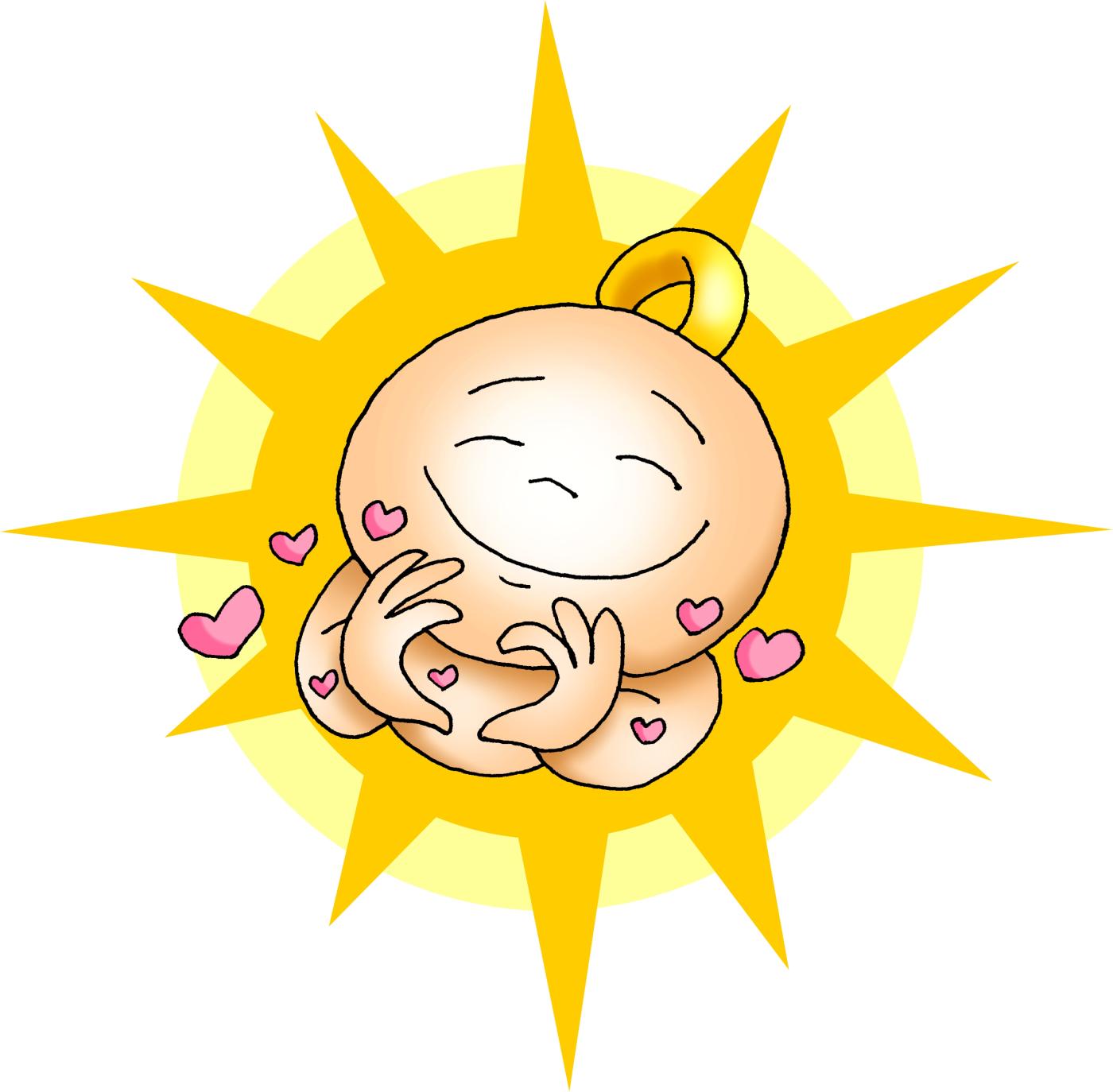